The most famous sights of Australia
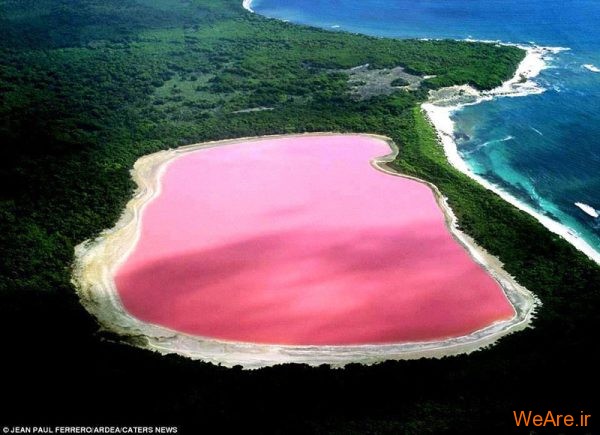 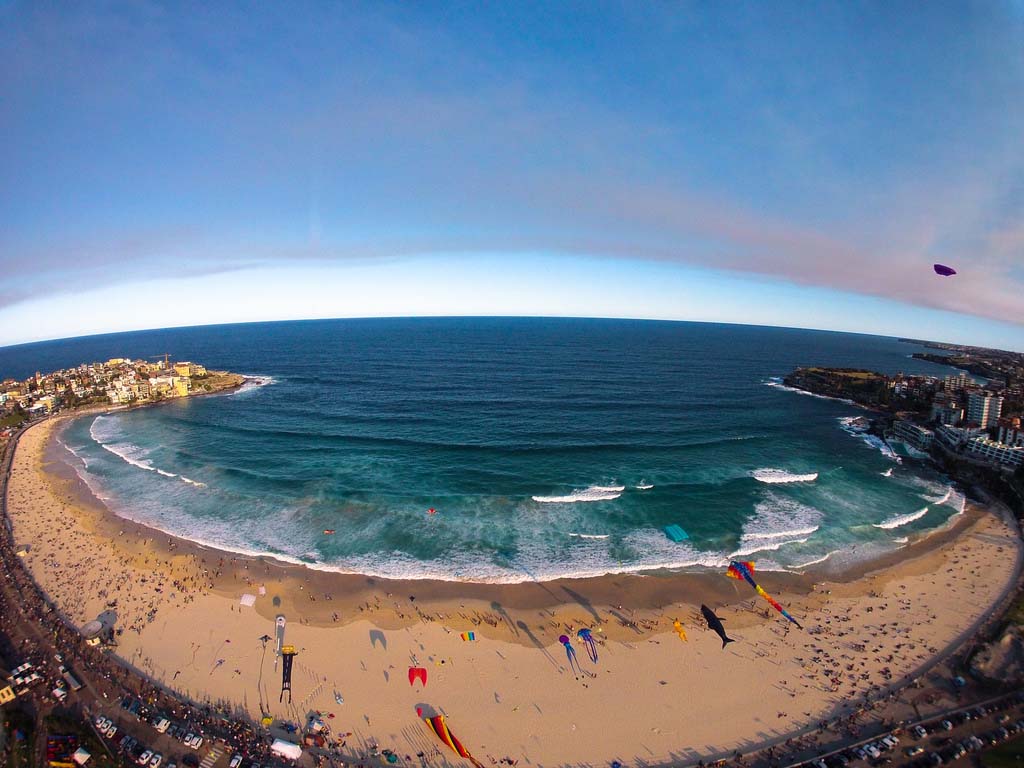 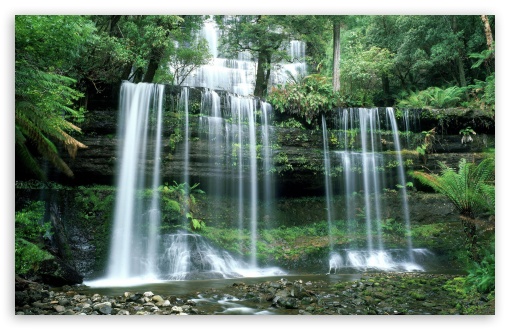 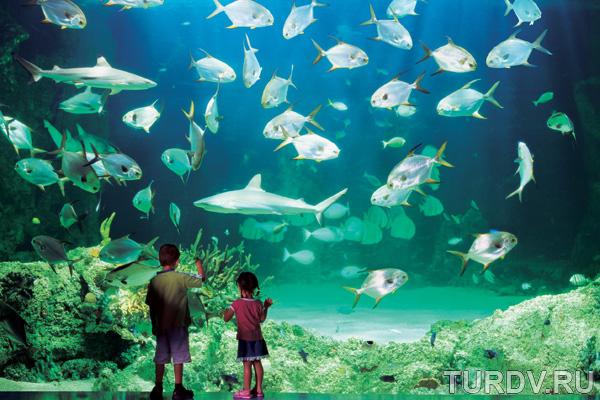 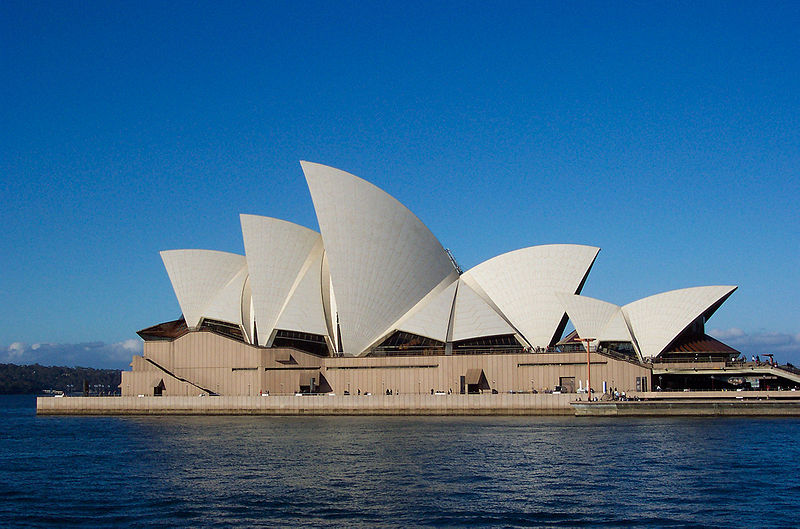 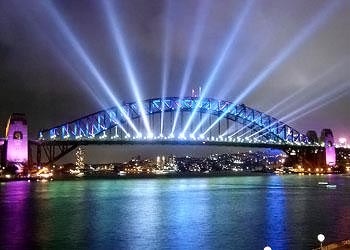 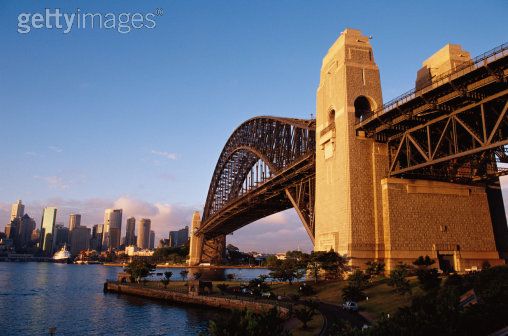 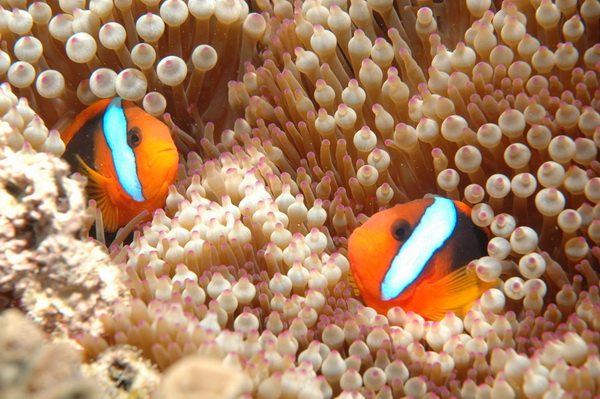 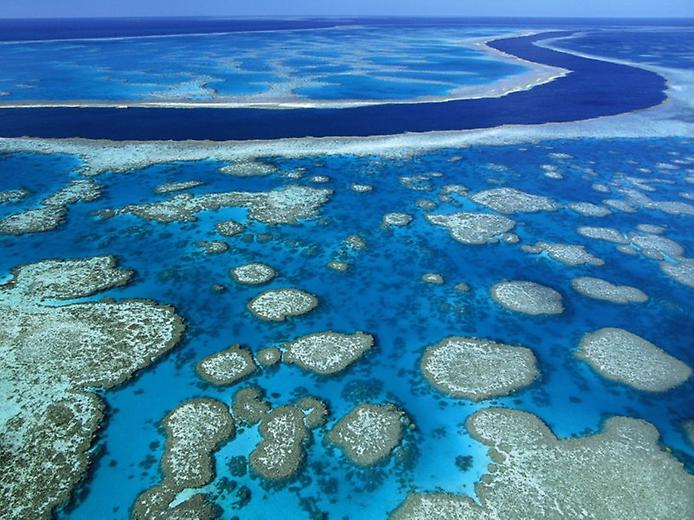 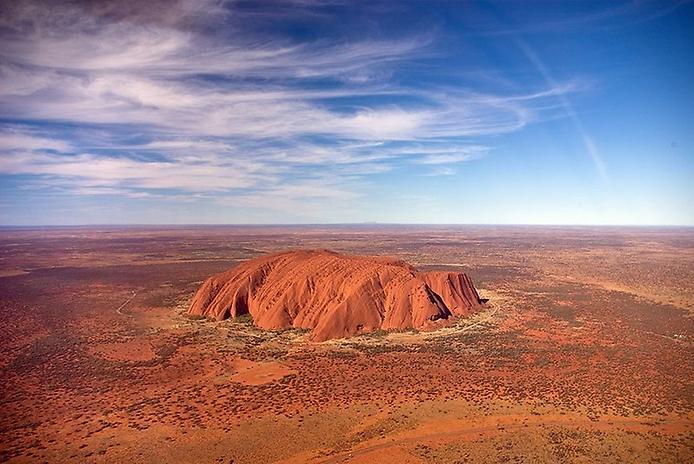 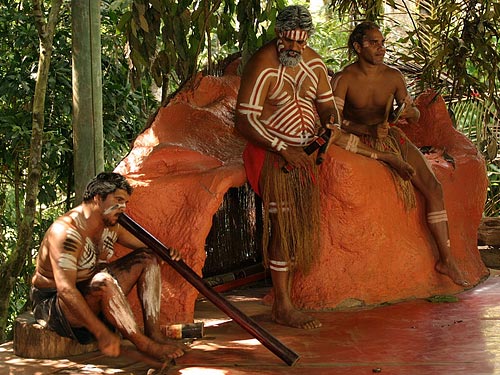 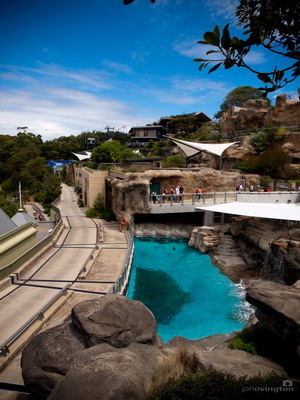 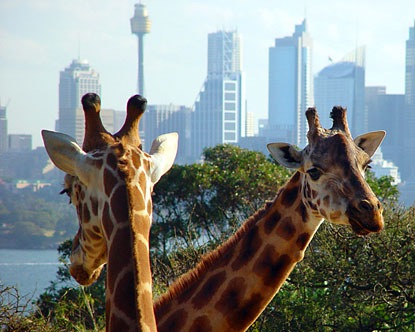 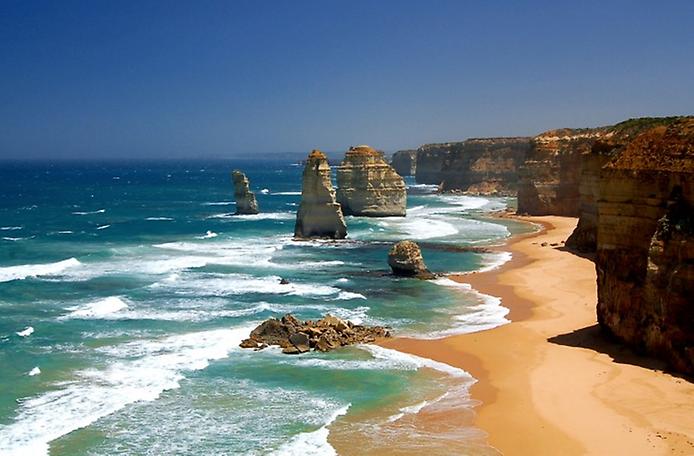 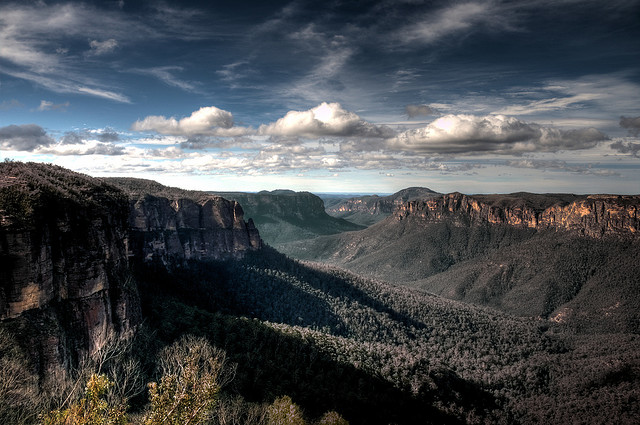 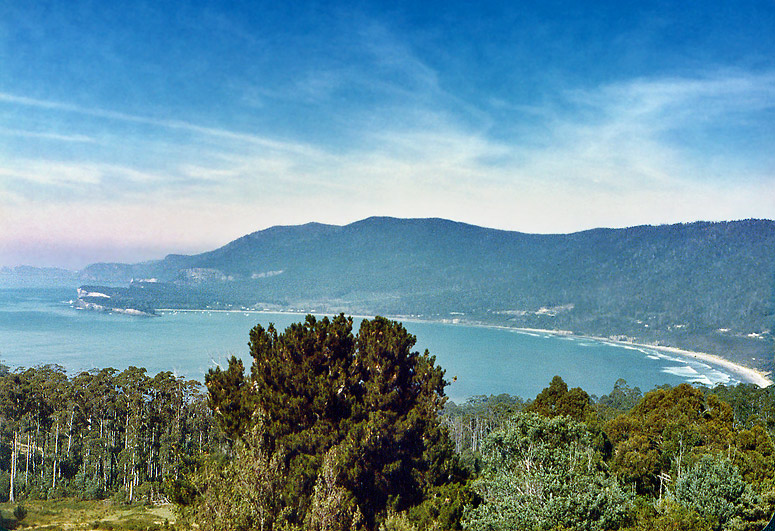 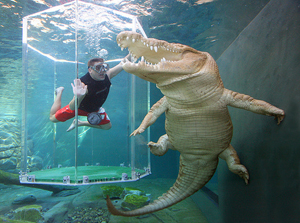 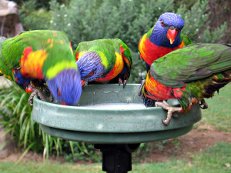